PROGRAM BANTUAN PDK 
KEMDIKBUD 2024
PROGRAM STUDI TEKNOLOGI PANGAN 
UNIVERSITAS PGRI SEMARANG
&
PROGRAM STUDI TEKNOLOGI HASIL PERTANIAN
UNIVERSITAS VETERAN BANGUN NUSANTARA SUKOHARJO
VITAMIN LARUT AIR
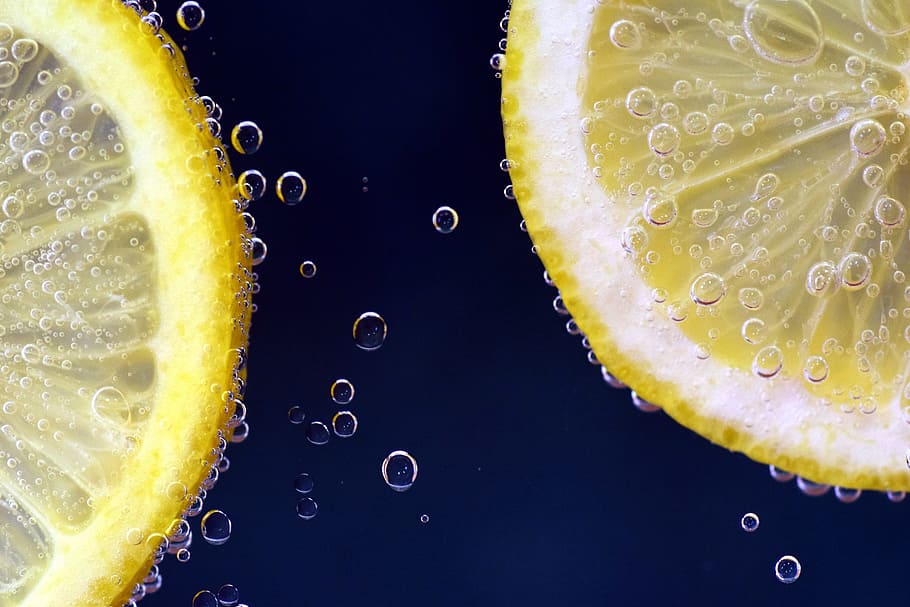 Vitamin C
Asam L-askorbat berupa padatan kristalin putih, tidak berbau, titik lebur 190-192 C, berasa sedikit masam.
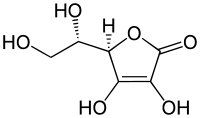 Mudah larut dalam air (=33 gr/100ml, dalam alkohol (2 gr/100ml) dan dalam methanol, tetapi tidak larut dalam pelarut organik umum.
Stabil dalam keadaan padat dan kering tetapi dalam bentuk larutan relatif mudah teroksidasi menjadi dehidroaskorbat.
Fungsi fisiologis sama, namun lebih mudah terhidrolisis.
VITAMIN C
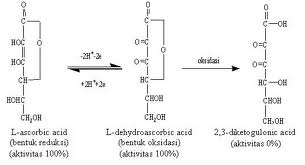 Brown pigment
VITAMIN C
Ascorbic acid 		Dehydroascorbic acid
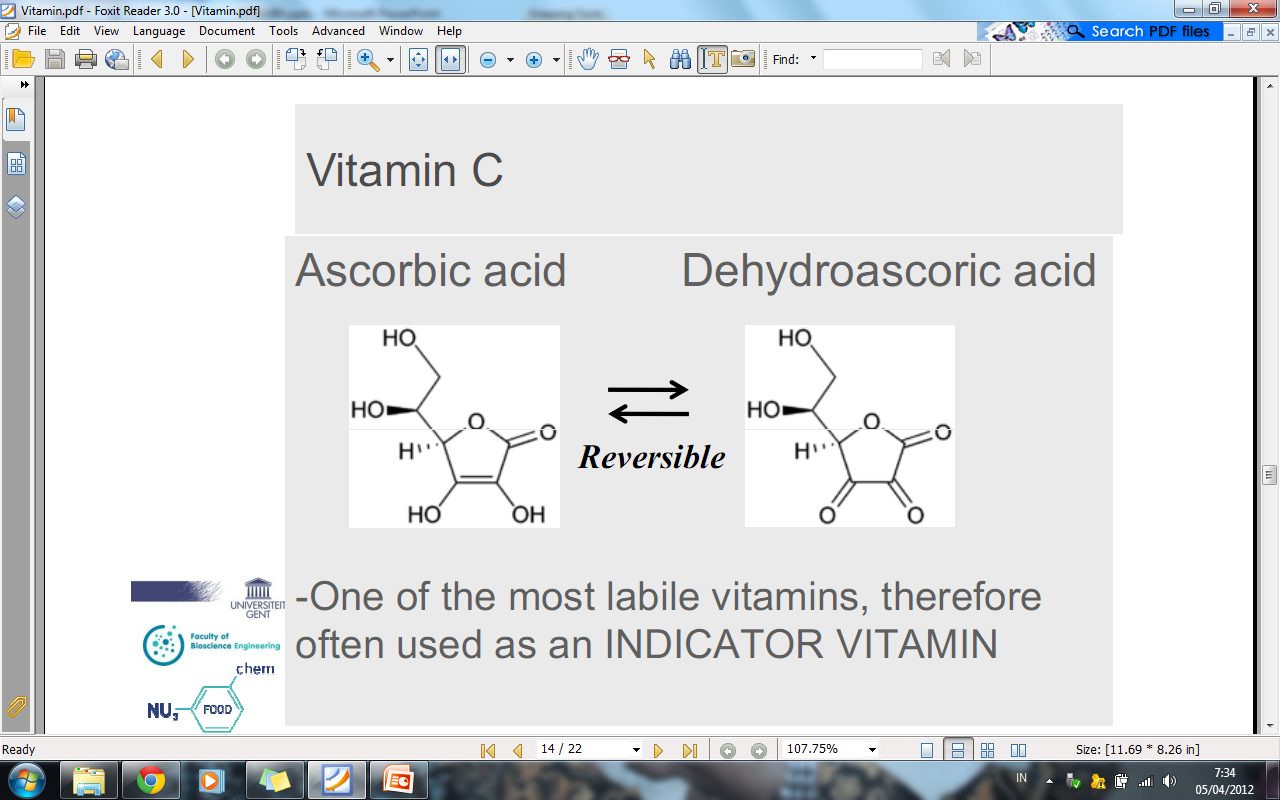 One of the most labile vitamins, therefore often used as an INDICATOR VITAMIN

Vitamin C = ascorbic acid + dehydroascorbic acid
Vitamin C
Low stability:
- Prone to light oxidation
- Enzymatic oxidation
- Metal-catalysed oxidation
	⇒Enhanced by temperature increase
	⇒Enhanced at alkaline pH 

Care must be taken during extraction and analysis to avoid degradation of vitamin C
Titrasi Iodin
Analisa
Metode Zat Pewarna
Metode Titrasi Iodin
PRINSIP:
Oksidasi analat oleh I2 sehingga I- tereduksi menjadi ion iodida.
Iod + C2 dan C3


Indikator : amilum. Akhir titrasi ditandai dengan warna biru (iod-amilum)
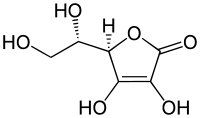 PROSEDUR
5ml sampel + 25 ml aquades + 2ml lar. Pati 1%  titrasi dgn lar. Iodin standar 0.01N (mengandung 16 gr KI/l)
Akhir titrasi terbentuk warna biru yang  tetap.
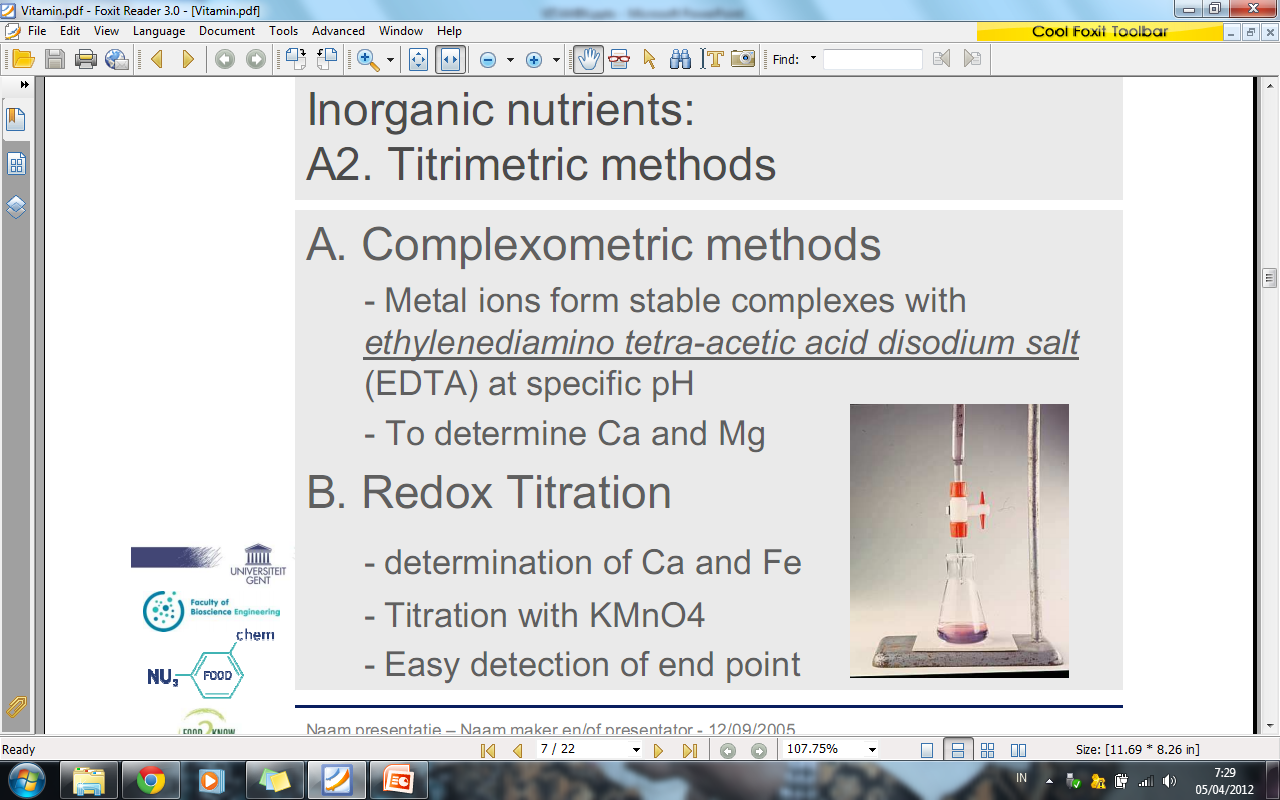 Perhitungan
1ml 0.01N iodin ekuivalen dengan 0.88 mg asam askorbat
Kadar Vit C = ml lart. Iodin  x  o.88 mg askorbat/ml iodin
Metode Zat Warna Dye method 2,6-DBP
Kadar vitamin C ditetapkan berdasarkan titrasi dengan 2,6-diklorofenol indofenol dimana terjadi reaksi reduksi 2,6- diklorofenol indofenol dengan adanya vitamin C dalam larutan asam (Hashmi 1986).

Larutan 2,6-diklorofenol indofenol dalam suasana netral atau basa akan berwarna biru sedang dalam suasana asam akan berwarna merah muda.

Apabila 2,6-diklorofenol indofenol direduksi oleh asam askorbat maka akan menjadi tidak berwarna, dan bila semua asam askorbat sudah mereduksi 2,6-diklorofenol indofenol maka kelebihan larutan 2,6-diklorofenol indofenol sedikit saja sudah akan terlihat dengan terjadinya pewarnaan. Untuk perhitungan maka perlu dilakukan standarisasi larutan dengan vitamin C standar (Sudarmadji 1989)
PRINSIP
asam askorbat dioksidasi oleh diklorofenol-indofenol menjadi senyawa dehidro askorbat. 
Akhir titrasi ditandai dengan terbentuknya warna biru dari kelebihan diklorofenol-indofenol.
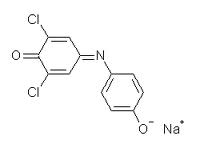 2,6-diklorobenzenon-indofenol
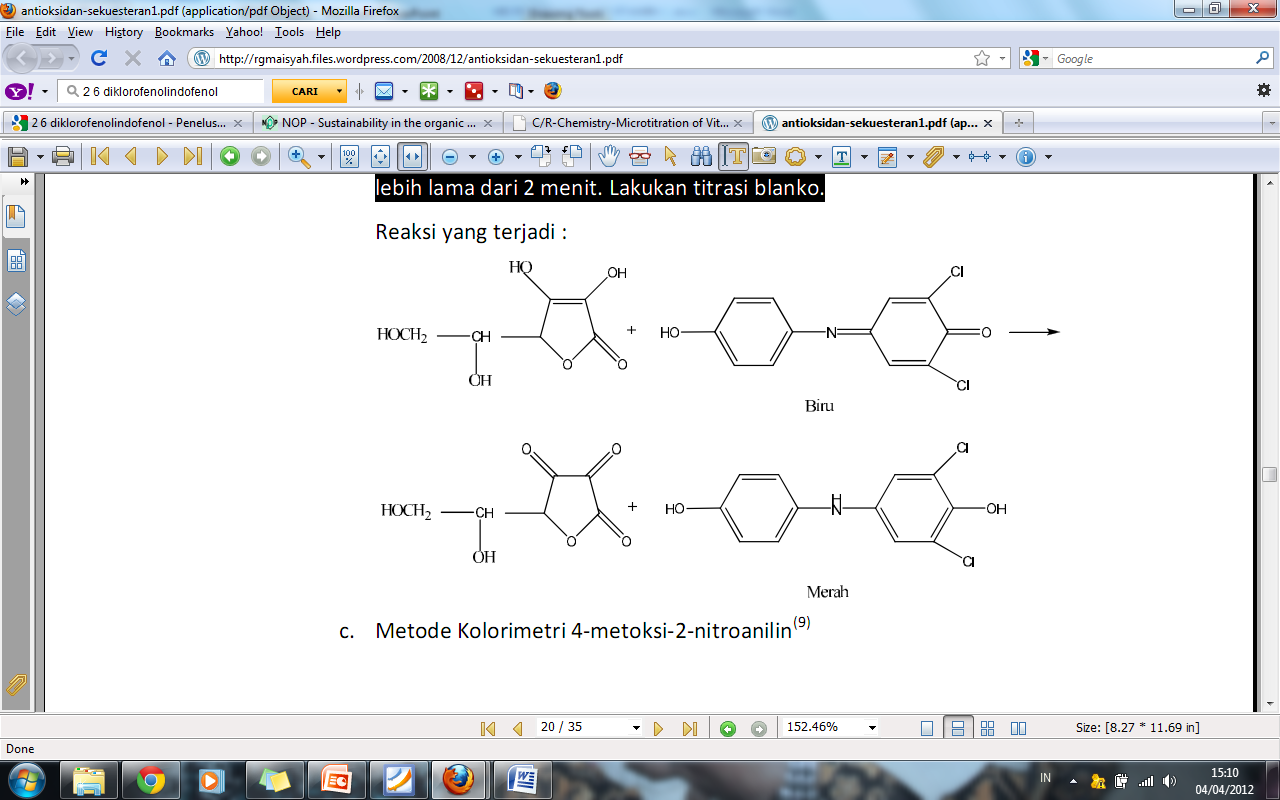 Prosedur
Buat larutan pewarna
Uji kekuatan pewarna
Penentuan kadar Vit. C
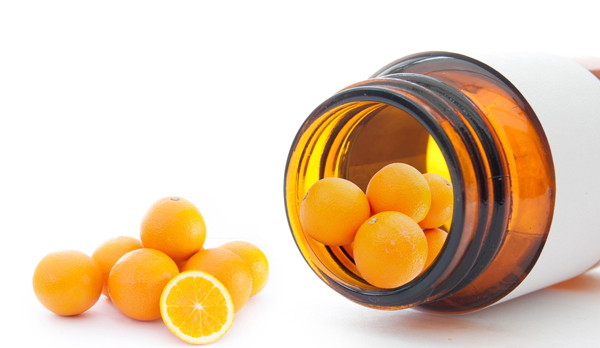 PROSEDUR
Pembuatan larutan dye
Timbang 125 mg Na-2,6-DBP  larutkan dalam sedikit air hangat dan disaring
Filtrat dijadikan 250ml dengan buffer fosfat pH 7.2
Tentukan kekuatan larutan dye ini
Titrasi 25 ml lart. Dye dengan lart. Vit. C 0.01 N yang disiapkan dengan melarutkan 176 mg vit. C dalam aquadest sampai volume 100 ml
Kekuatan dye = ml vit C x kadar vit C
Penentuan kadar vit. C
Dipipet 5ml lart. Dye ke dalam labu 125 ml  ditambah aquades 20 ml
Titrasi dengan sampel yang sudah disiapkan dengan semimikroburet
5 ml lart.dye biasanya setara dengan 1.06 mg vit. C  faktor = 5ml/1.06 mg vit C = 4.7169
Kadar Vit. C sampel = faktor / ml sampel
					= (mg vit C/ml sampel)
Kekurangan
Kadar vitamin C hanya sebagian yang dianalisa 
Tidak ada perbedaan antara asam askorbat dan asam dehidroaskorbat
Vitamin B1 (Thiamin)
Berbentuk kristal putih bersifat higroskopis
Berbau ragi, titik leleh 246-250 C
BM 337.26
Mudah larut dalam air
Membantu sel tubuh mengubah karbohidrat menjadi energi
Berperan penting bagi organ jantung, otot dan sistem saraf agar berfungsi dengan baik
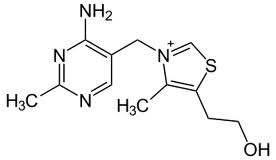 Fluorometer
kolorimetri
Penentuan Thiamin (Vit. B1)
Gravimetri
Mikrobiologis
Penentuan thiamin dengan fluorometer
PRINSIP :
oksidasi thiamin menjadi thiokrom (turunan thiamin yang dapat berpendar dengan sinar UV)
Bila senyawa yg dapat berfluoresen lain dapat dipisahkan, maka tingkat fluoresensi thiamin akan proporsional dng kadarnya 
REAGENSIA : kalium ferrisianida 1% baru
Penentuan thiamin dengan Kolorimetri
PRINSIP :
Thiamin + garam reinecke  endapan 
Endapan + aseton  larut  diukur kadarnya pada λ 525 nm

*diperlukan standar thiamin
Penentuan thiamin dengan gravimetri
PRINSIP :
Thiamin + garam reinecke  endapan  dikeringkan  ditimbang

*hanya dapat dilakukan jika sampel mengandung banyak thiamin (>50 mg)
*jika kurang, lebih baik menggunakan fluorometer atau kolorimeter
VITAMIN A
Vitamin A biasa dianggap sebagai hasil  oksidasi dari setengah molekul karoten, berupa alkohol tak jenuh ber-BM tinggi
 Karoten merupakan hidrokarbon tak jenuh dng rumus C40H56 
Selain - dan -karoten, - dan -karoten, kriptoxantin, mixoxantin, echinenon, aphanin, dan aphanicin, dianggap sebagai prekursor vitamin A 
Preparat  vitamin A berupa kristal kuning pucat dengan titik lebur 63-64oC
Struktur vitamin A alkohol (retinol) & -karoten(cincin 6-C merupakan komponen kritis untuk aktivitas vitamin A)
Structure of retinal (bentuk aldehid)
Vitamin A larut dalam kebanyakan solven organik dan dlm lemak, tidak larut dalam air
Absorbansi maximum vitamin A adalah  pada 325-328 nm
Hasil reaksi vitamin A dengan  antimoni-khlorida (SbCl3) memiliki absorbansi maximum pada 620 nm
Analisa
(1) kolorimetri (metoda Carr-Price / antimoni-trikhlorida)
Analisa Vitamin A
(2) kromatografi (HPLC)
Vitamin A HPLC Analysis Procedure
Steps of analysis need to be taken to avoid any changes in the vitamin A  using nitrogen, and/or vacuum, avoiding high temperature
Principles :  
the sample is saponified
the vitamin A (retinol) extracted into organic solvent & concentrated
all-trans-retinol and 13-cis-retinol levels are determined by HPLC on silica column
Sample preparation (Nielsen, p. 182)

Transfer 40ml of ready-to-feed formula or fluid milk into a 100-ml digestion flask
Add 10ml of ethanolic pyrogallol solution 
Saponify with ethanolic KOH (at room temperature, 18 hr or 70oC using the reflux vessel)
Extraction of digest

Pipet 3ml digest into 15-ml centrifuge tube & add 2ml of water
Extract with 7ml hexane-diethylether (85+15)
Repeat extraction 2x
Pool extract, add 1ml hexadecane solution, and dilute to 25ml with hexane
Pipet 15ml diluted extract and evaporate under nitrogen
Dissolve residue in 0.5ml of heptane
Chromatography Parameters

Column : 15cm x 4.5cm packed with 3 mm silica (Apex 3m silica)
Mobile phase : isocratic, heptane, and isopropanol (1-5%)
Detection : UV, 340 nm
Flow rate : 1-2 ml/min
Retention time : 4.5 min. for cis-retinol and 5.5 min. for all-trans-retinol
The sample used in the procedure : milk and milk-based infant formula
VITAMIN  E
Kelompok vitamin  E terdiri dari -, -, -, dan -tokoferol dan beberapa esternya, semisal ester asetat dan allofanat
Sumber alami vitamin E meliputi lembaga gandum, lembaga beras, (pada produk bekatul) dan minyak lettuce
Untuk penggunaan bidang obat/kesehatan lebih disenangi produk sintetisnya, yaitu campuran rasemat ester dl-tokoferol-asetat
Tokoferol berwujud minyak yg larut dlm pelarut lipida dan tidak larut dalam air. Tokoferol resistan terhadap asam, alkali, panas, dan cahaya nampak, namun mudah teroksidasi dan terpangaruh oleh cahaya UV 
Metoda analisis tokoferol didasarkan pada reduksi kuantitatif ion ferri oleh tokoferol, kemudian ion ferro akan membentuk reaksi warna dengan ,’-dipiridil
Kadar tokoferol diperbandingkan dengan kurva standar tokoferol murni 
Karoten dan lemak akan mengganggu pengu-kuran tersebut
Vitamin E HPLC Analysis Procedure
Sample Preparation
General food products 
Add 10ml of 6% (w/v) pyrogallol in ethanol to 
sample, mix, and flush with N2
Heat (70oC, 10 min.) with sonication
Add 2ml 60% KOH solution, mix, and flush with N2 and digest for 30 min. 70oC
Sonicate 5 min.
Cool to room temperature & add NaCl and H2O
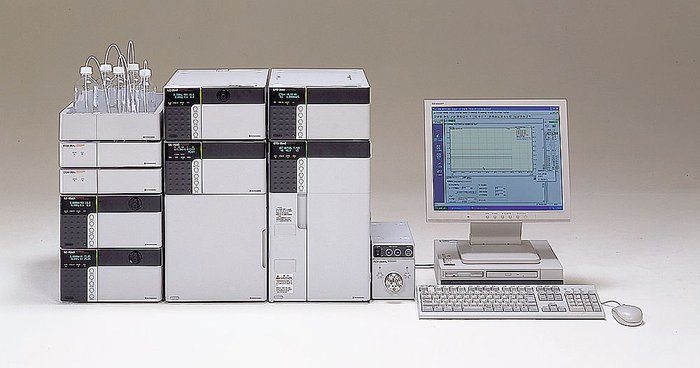 Extract with hexane (0.1% BHT) three times and combine hexane extracts
Add 0.5g of MgSO4 and mix
Filter through a millipore filtration apparatus (0.45m); dilute to volume with hexane
Inject 20L to HPLC
b. Margarine and vegetable oil spreads
Add 40ml of hexane (0.1% BHT) to a 10-g sample and mix
Add 3g of MgSO4, mix, let stand > 2hr
Filter and dilute combined filtrate to volume with hexane (0.1% BHT). Inject 20 l
Chromatography Parameter
    Column - Hibar RT, Lichrosorb Si60 5 m,      	25.0 cm x 4.6cm
    Mobile phase – 0.9% isopropanol in hexane
    Flow – 1 mL/min
    Detector – Fluorosence, Ex = 290nm and  Em   	=  330nm 
   
   In fluorometer, there is a need for 2 wavelength selector : one for exitation beam & one for emmission beam
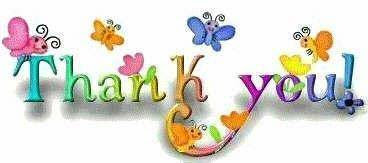